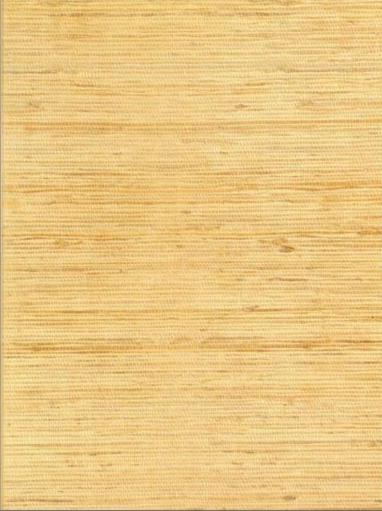 }
архитектура
?
Искусство проектировки и строительства зданий
скульптура
Искусство  создания объёмных художественных
 произведений путём  высекания, резки, лепки
живопись
Искусство изображения объектов на плоскости
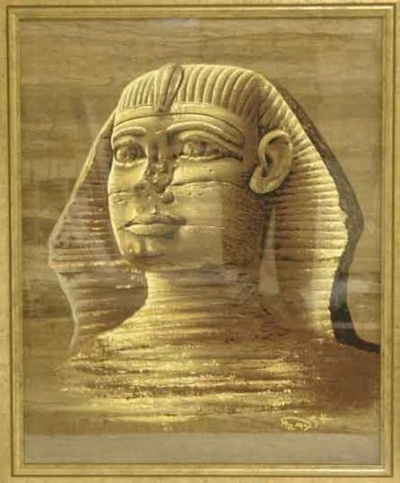 ИСКУССТВОДРЕВНЕГО   ЕГИПТА
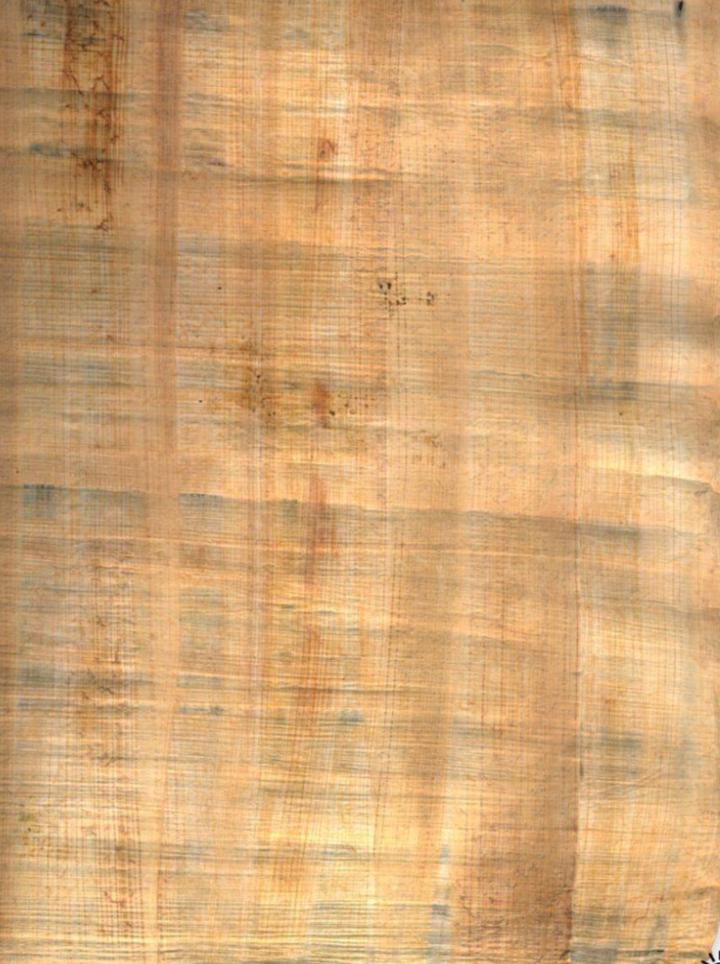 ВЕЛИКИЕ И ВЕЧНЫЕ  ПИРАМИДЫ
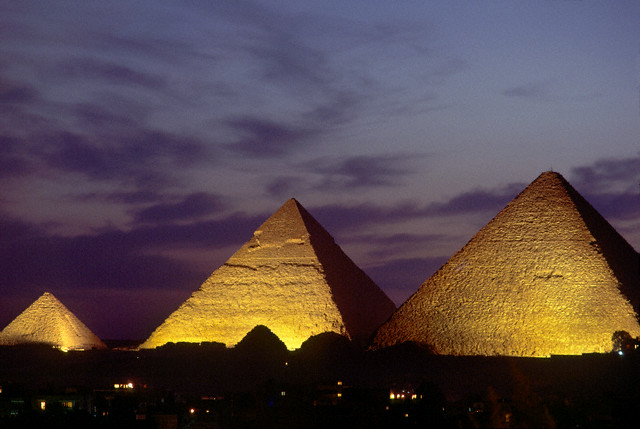 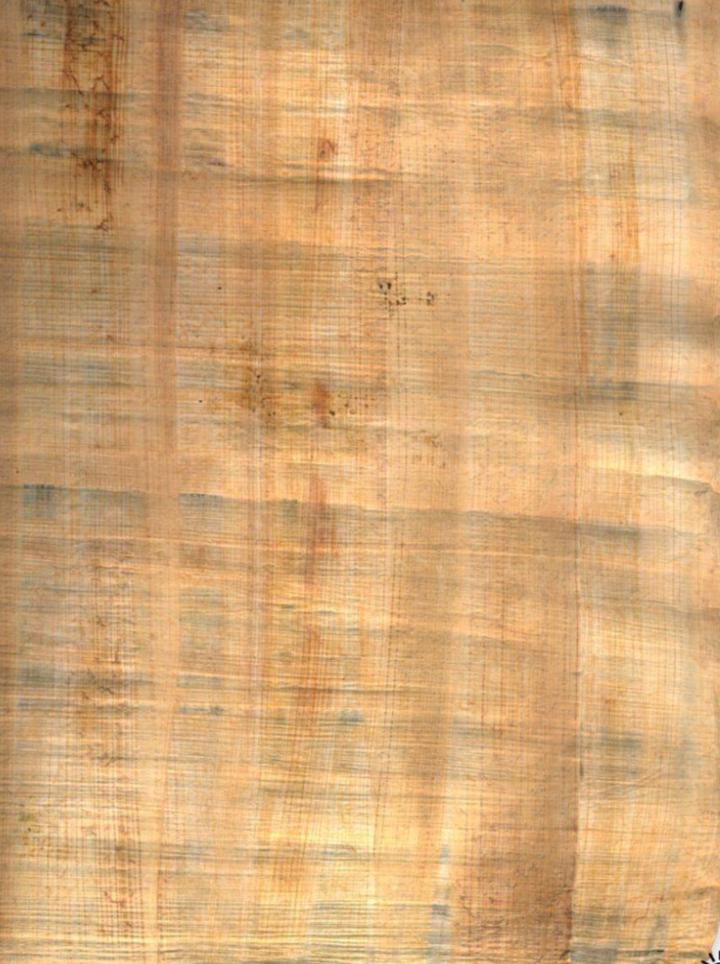 Пирамида  Джоссера
«мать египетских пирамид»
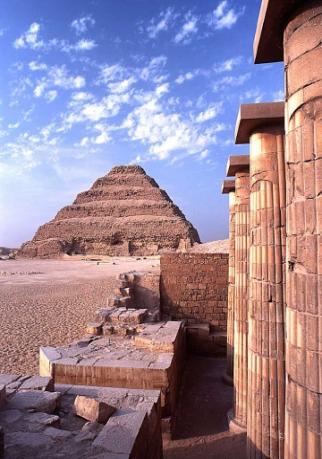 гигантские размеры ( высота - 60 метров)
пирамидальная форма
строительный материал - камень
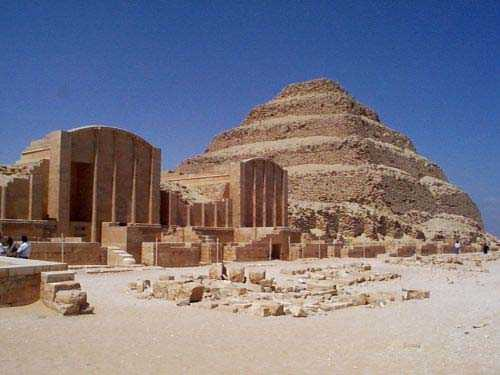 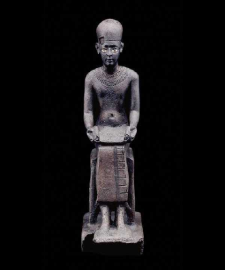 зодчий  Имхотеп
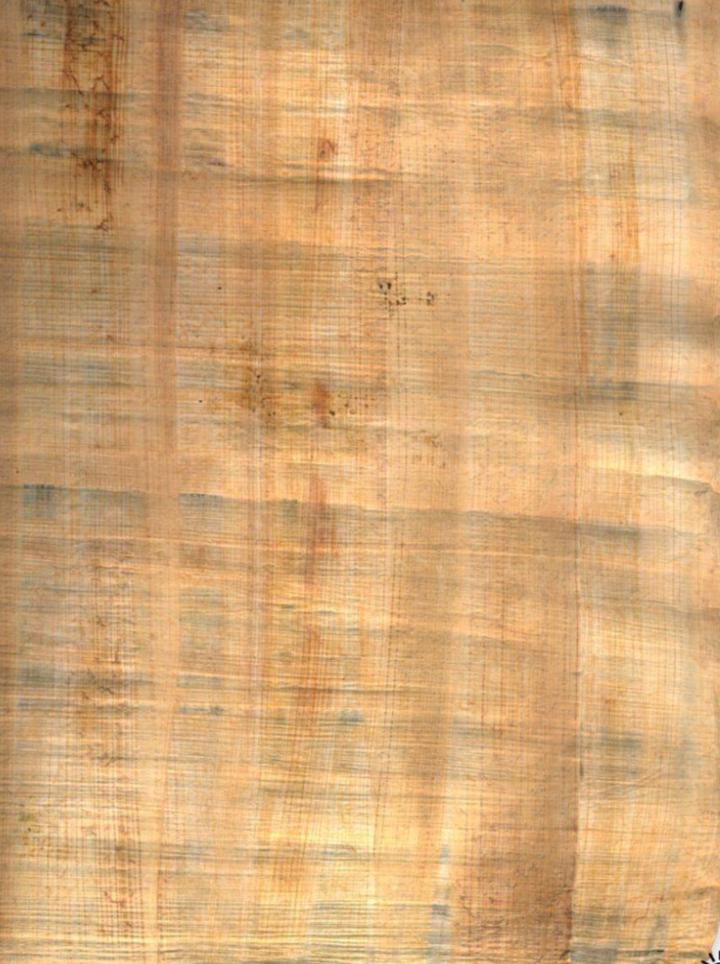 ТРИ  САМЫХ  БОЛЬШИХ  ПИРАМИДЫ
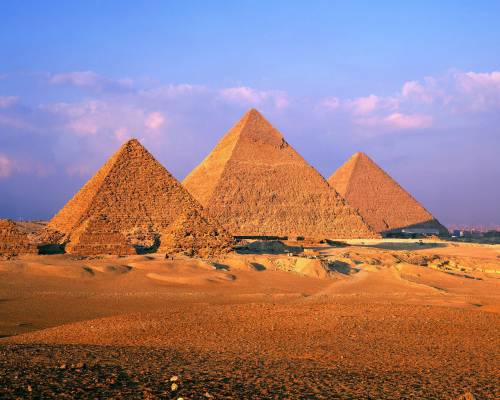 Город Гиза . «Долина царей»
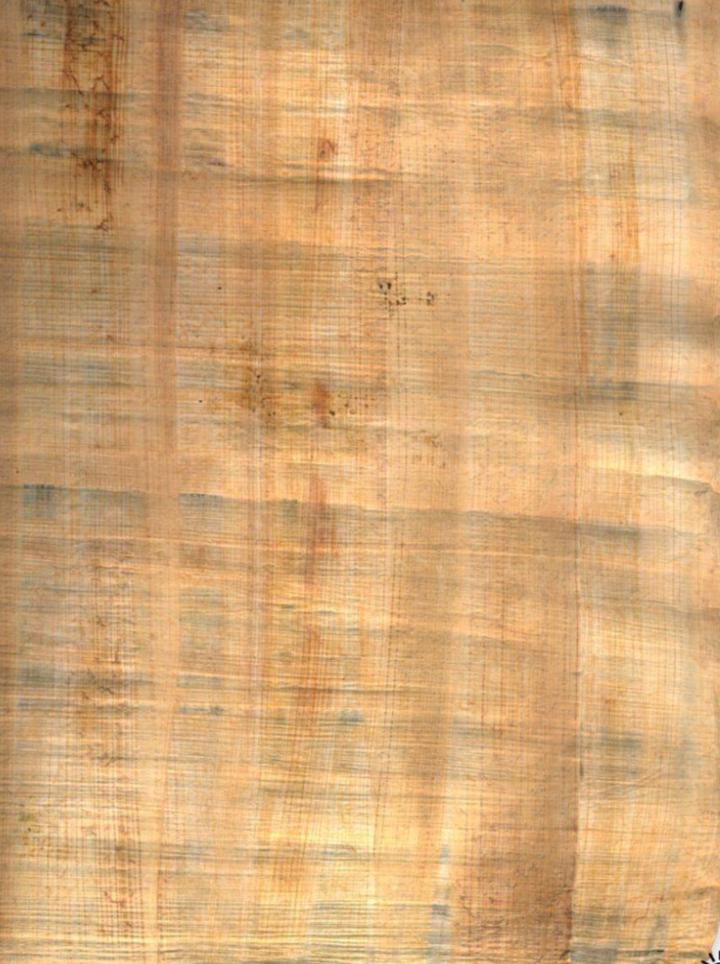 ВЕЛИЧАЙШАЯ ИЗ ПИРАМИД
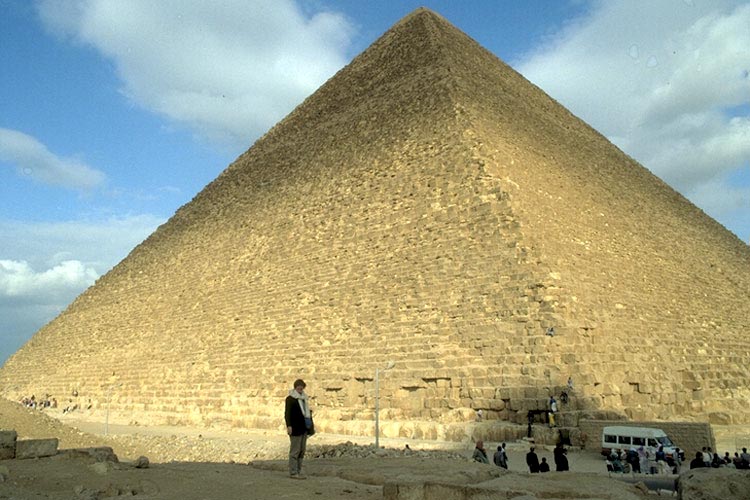 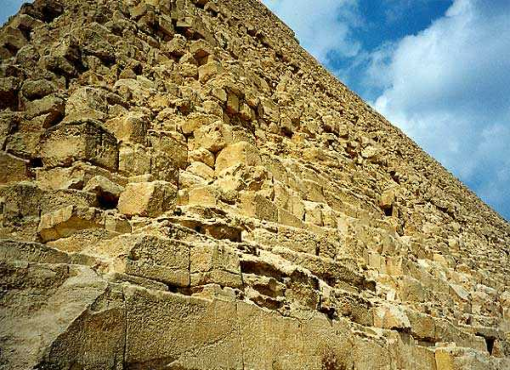 ПИРАМИДА  ХЕОПСА
Построена в 27 веке до н.э.
Высота – 147 метров
Длина основания – 250 метров
Вес блоков – от 2,5 до 30 тонн
Количество блоков – 2 300 000
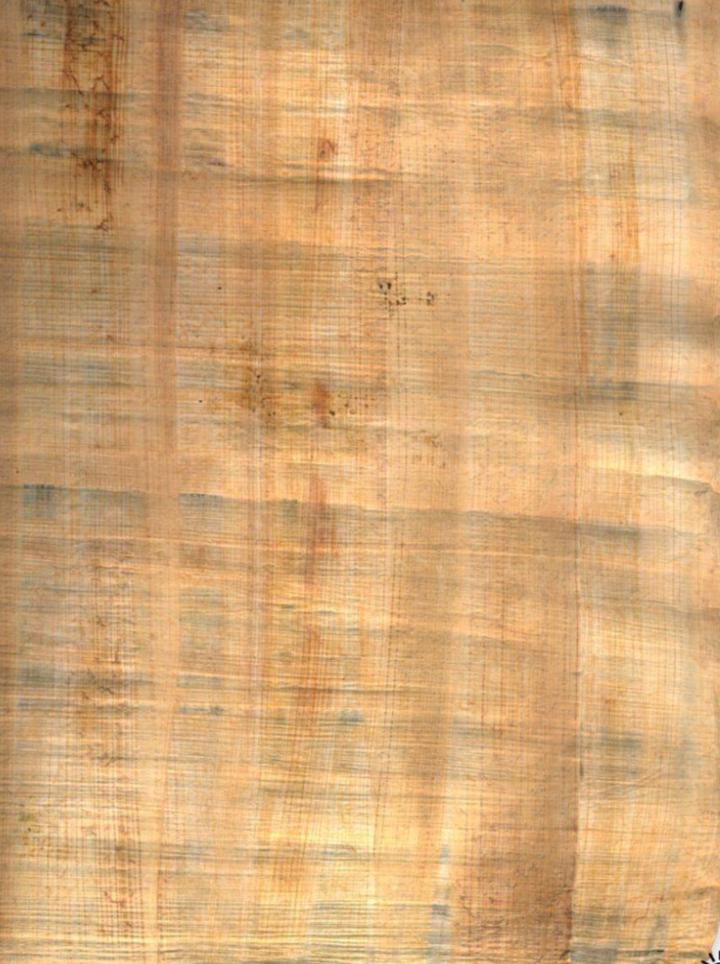 УСТРОЙСТВО  ПИРАМИДЫ
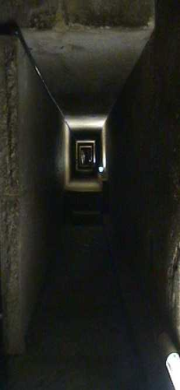 Вентиляционная
система
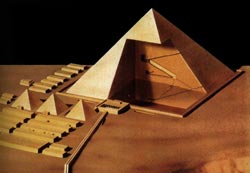 Погребальная
камера
Вход
Усыпальница
 супруги царя
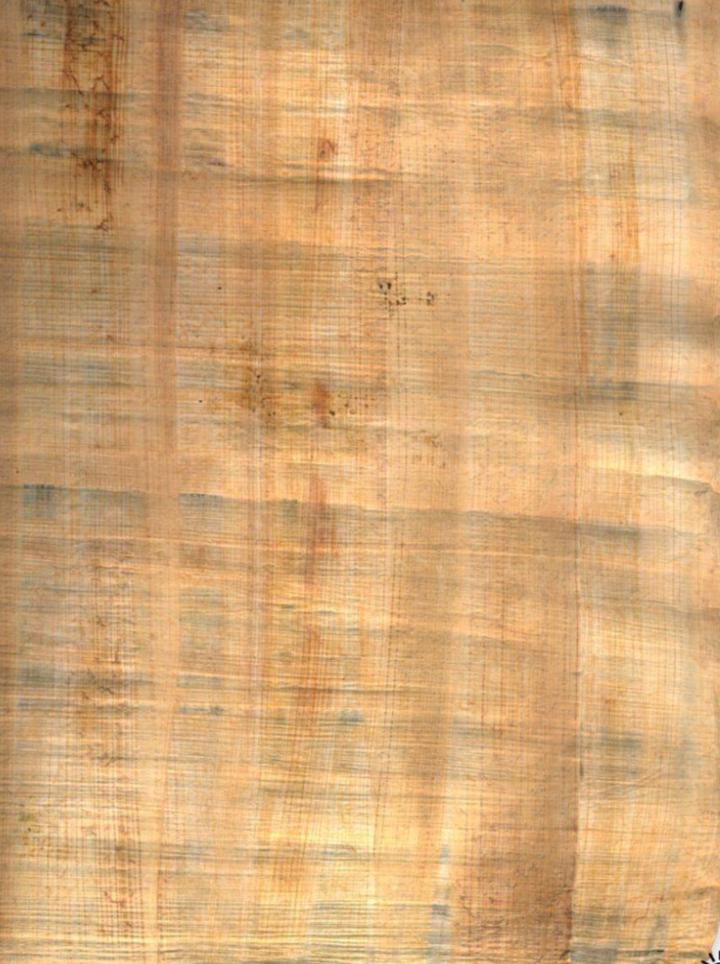 ПИРАМИДЫ  ХЕФРЕНА, ХЕОПСА И МИКЕРИНА
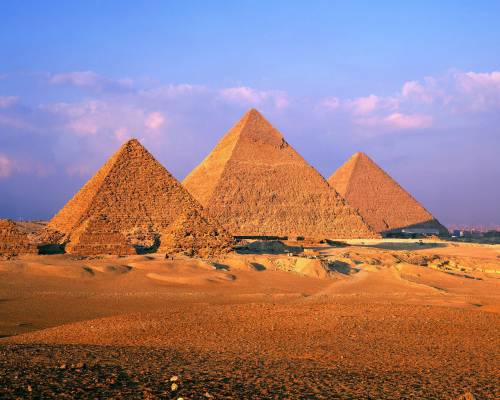 г.Гиза
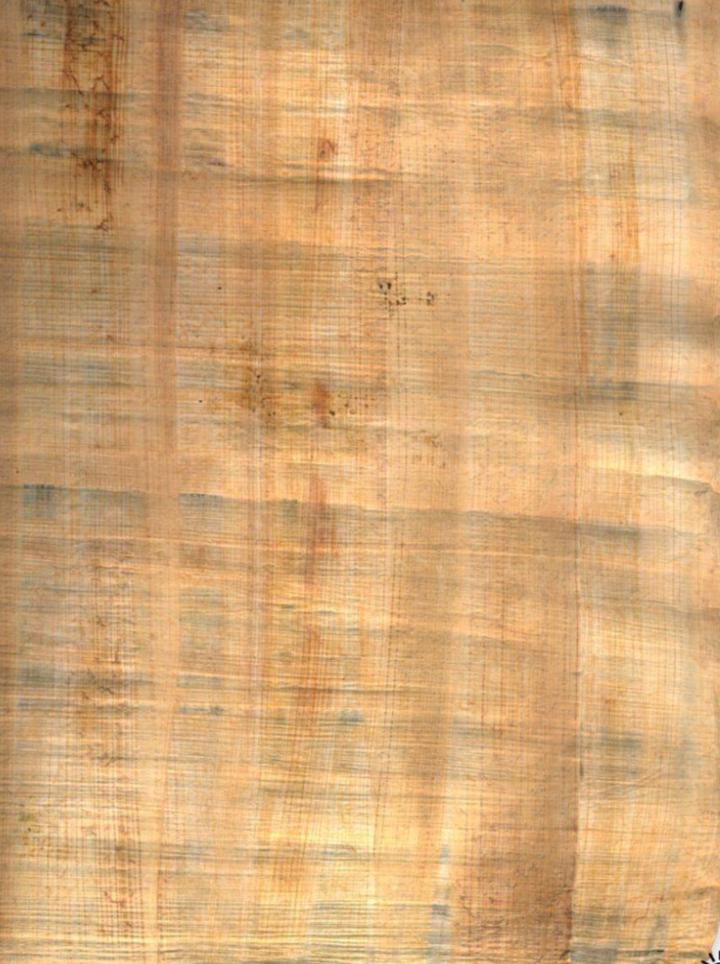 ПОГРЕБАЛЬНЫЙ  АНСАМБЛЬ
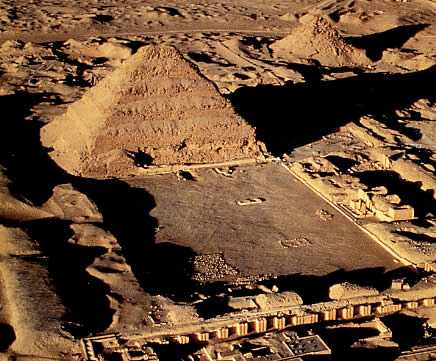 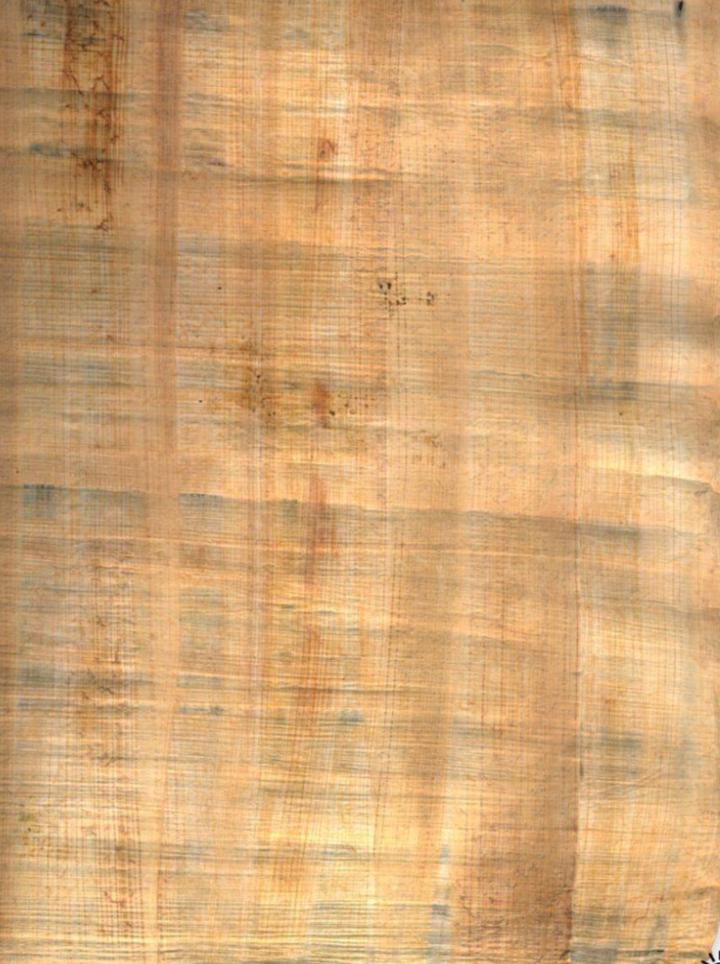 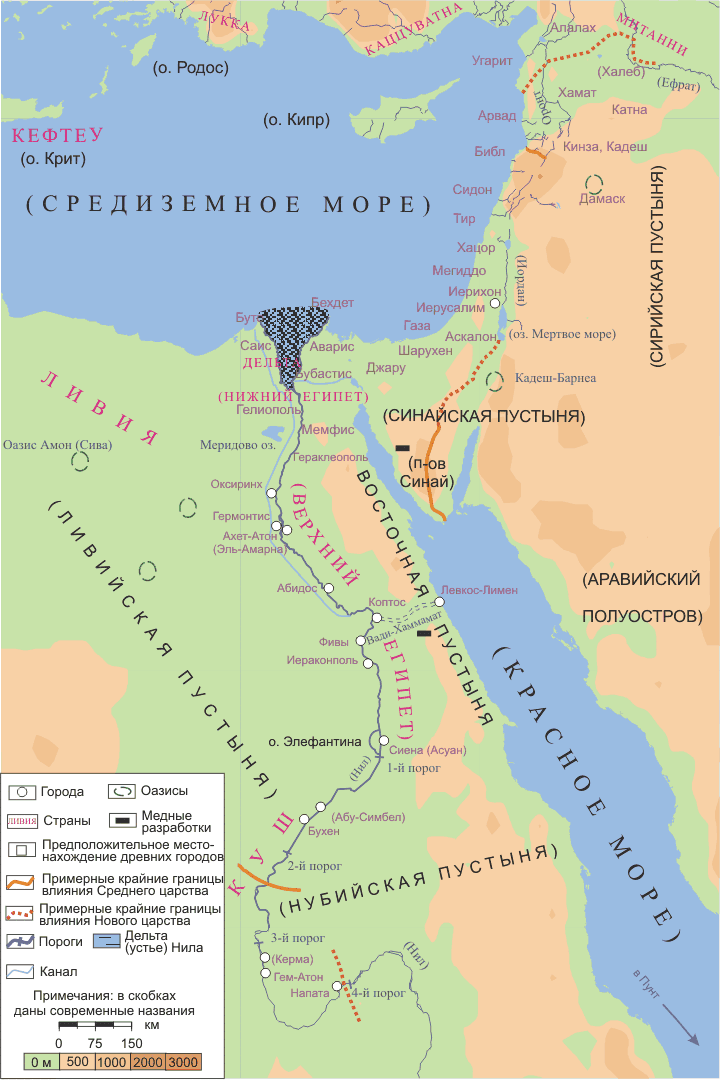 СТРОИТЕЛЬСТВО  ПИРАМИД
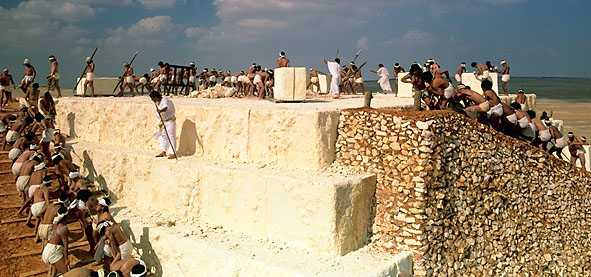 Мемфис
Фивы
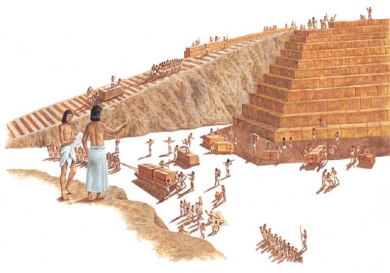 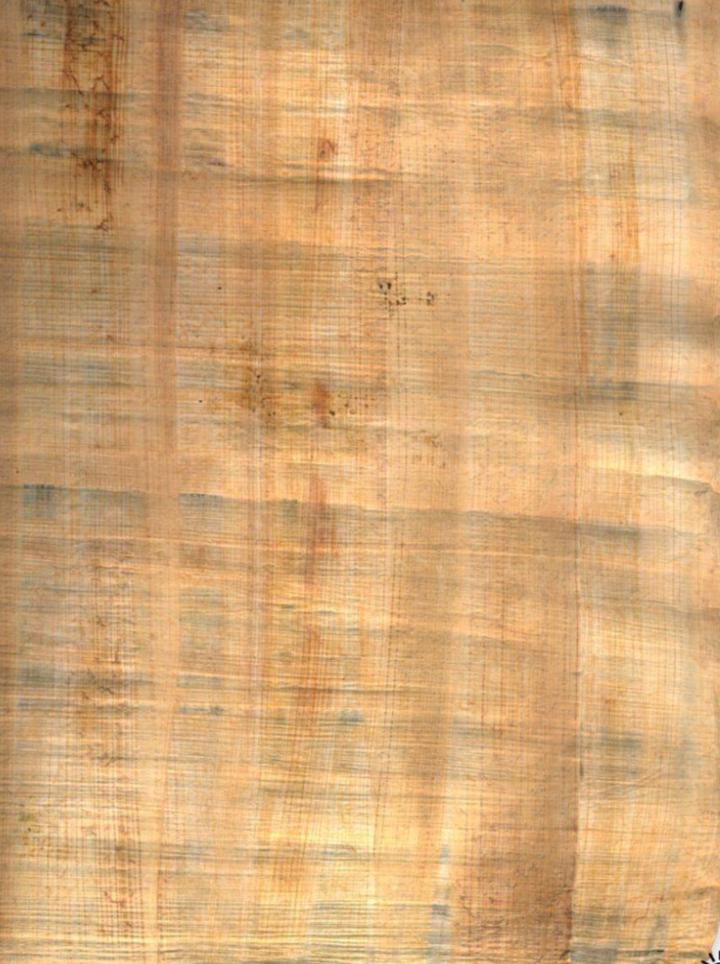 БОЛЬШОЙ  СФИНКС
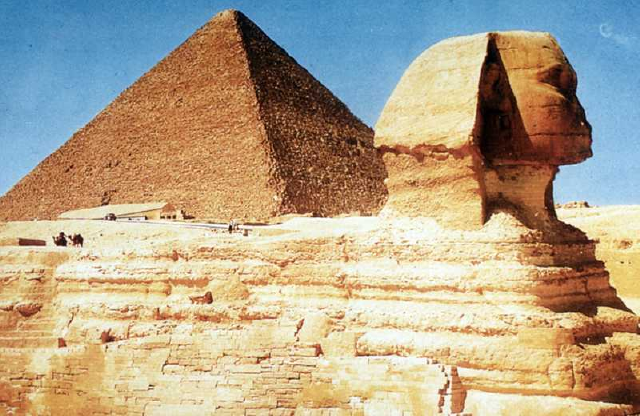 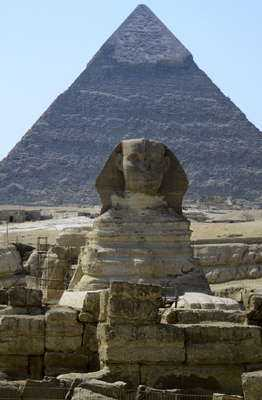 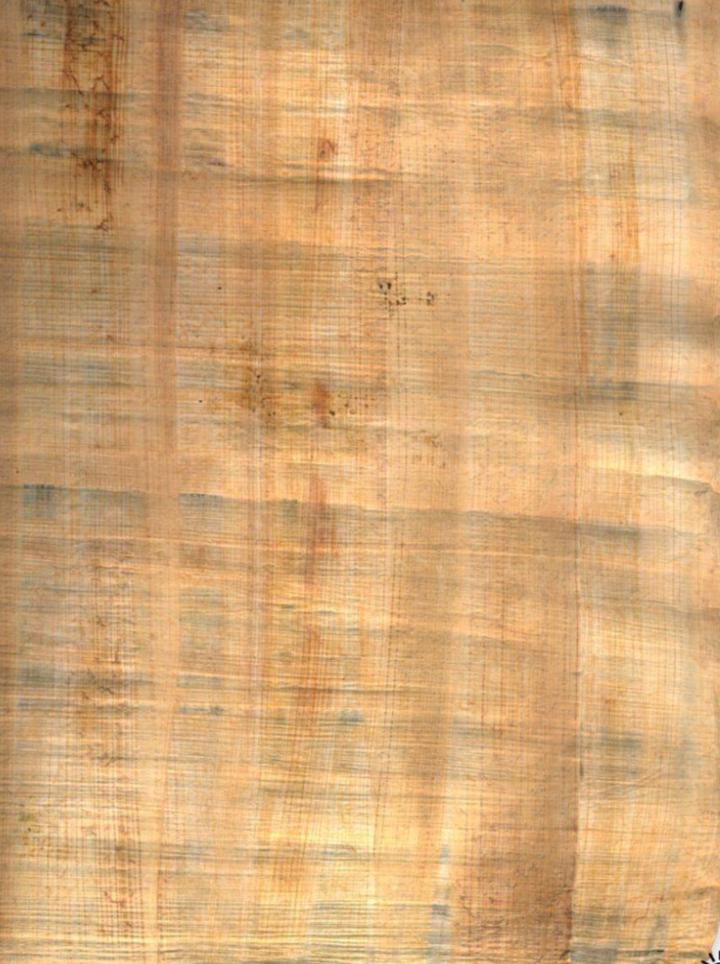 БОЛЬШОЙ  СФИНКС
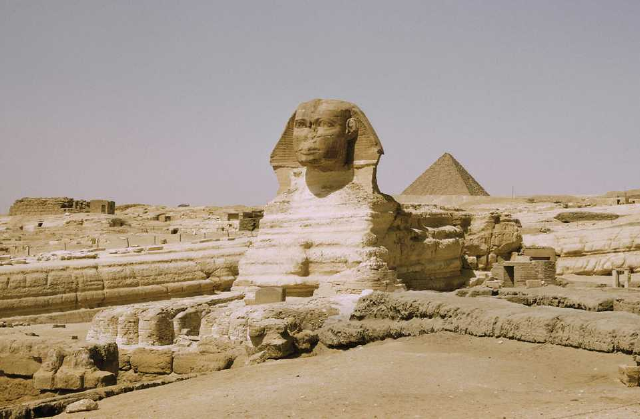 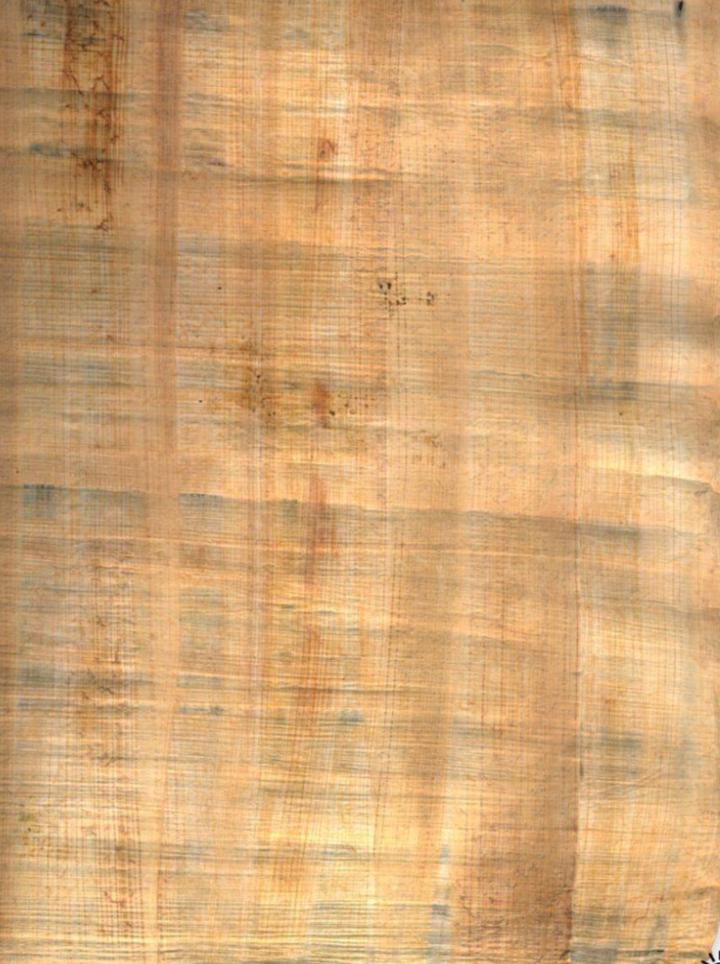 ХРАМЫ – жилища богов
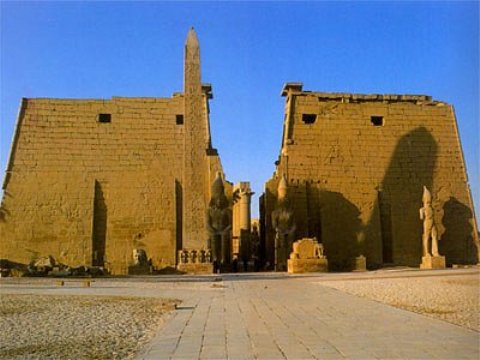 Луксор.  Храм Амона - Ра
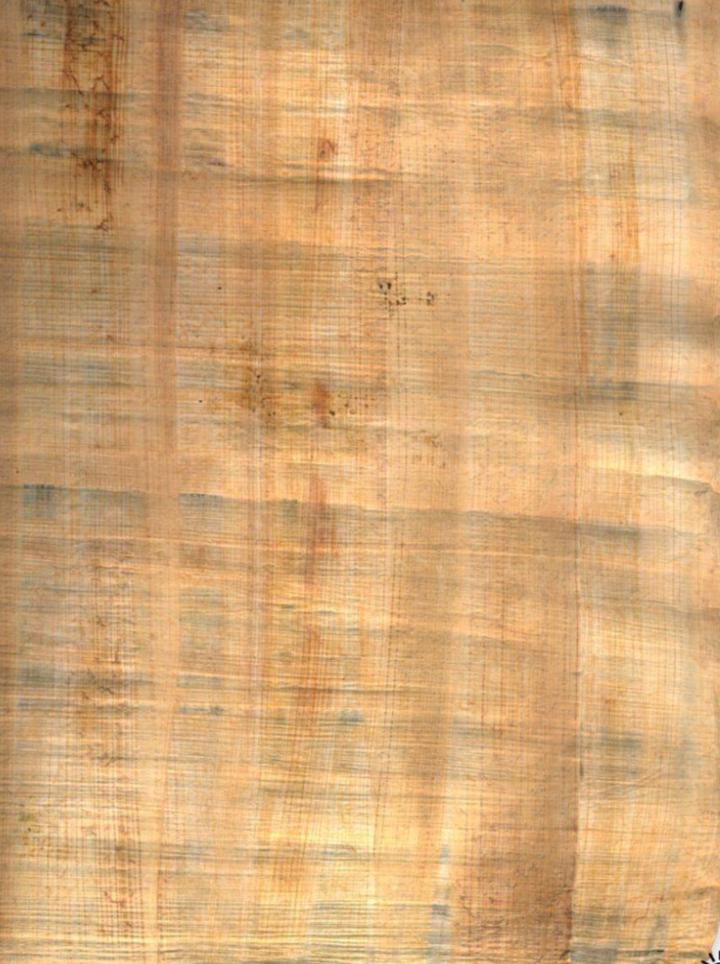 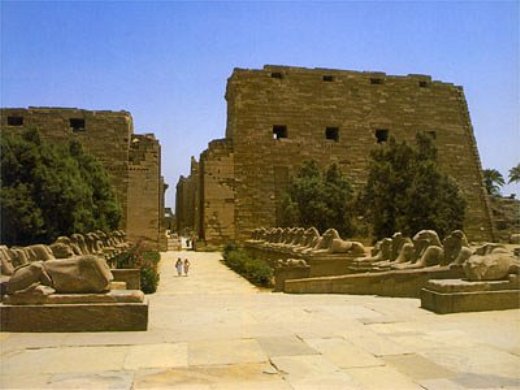 Карнакский 
храм
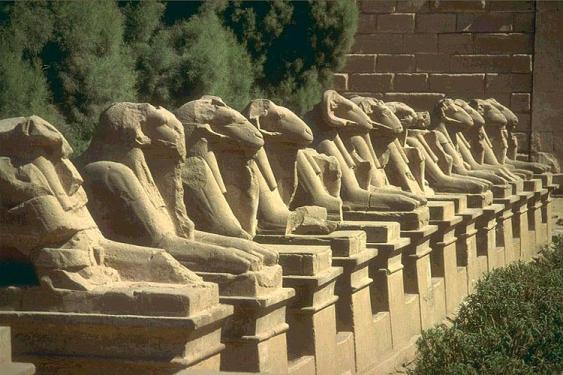 Аллея сфинксов
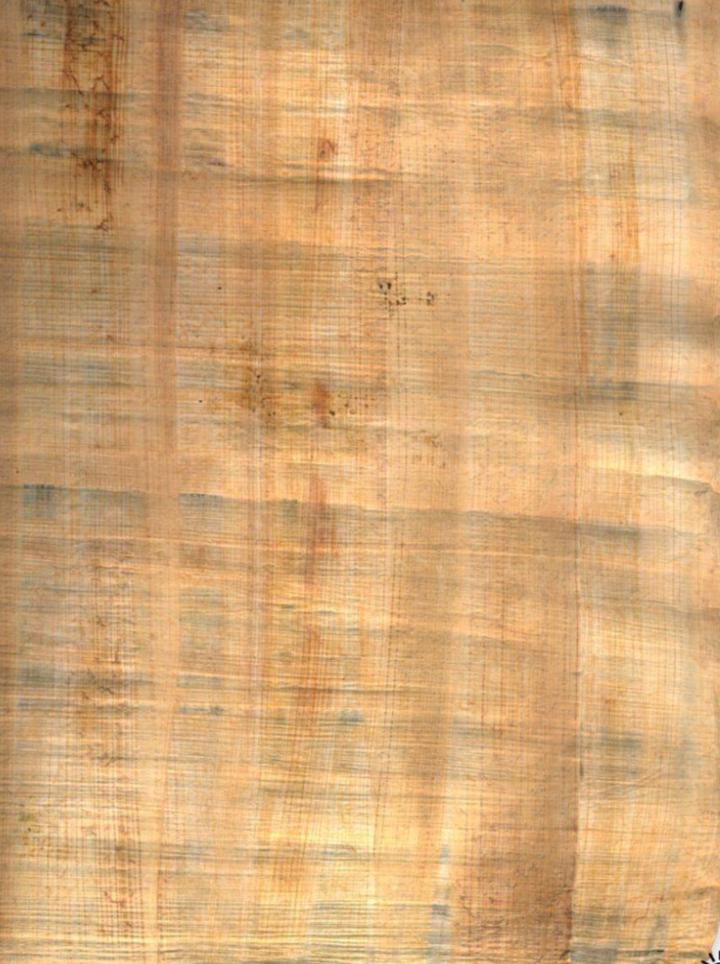 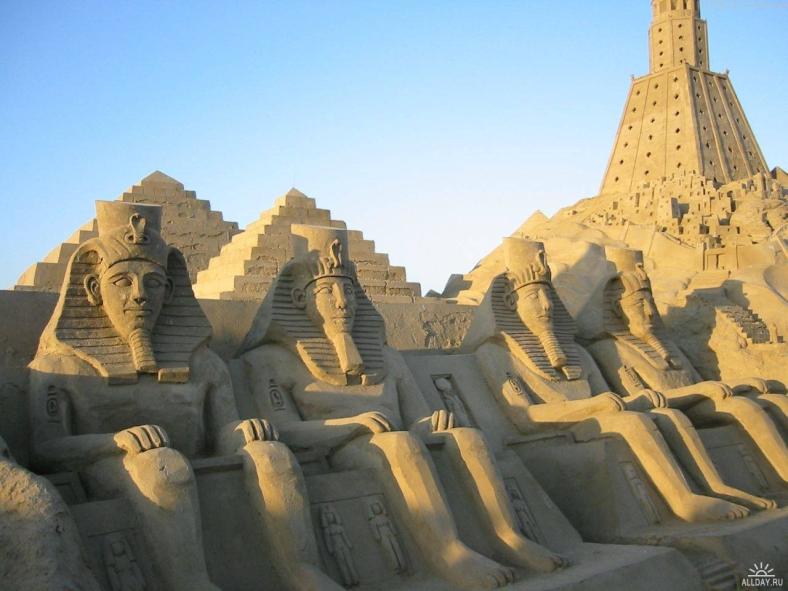 Храм в Карнаке
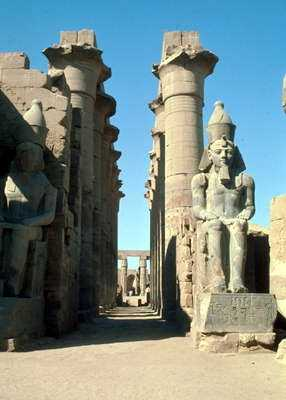 Храмовый комплекс. Луксор
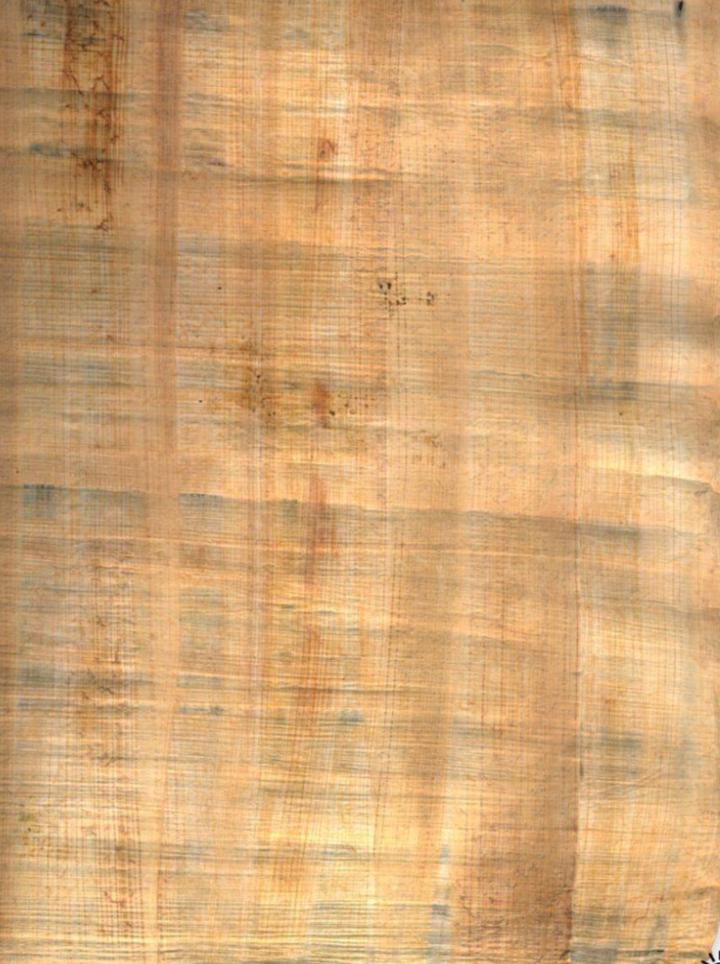 ХРАМЫ - жилища богов
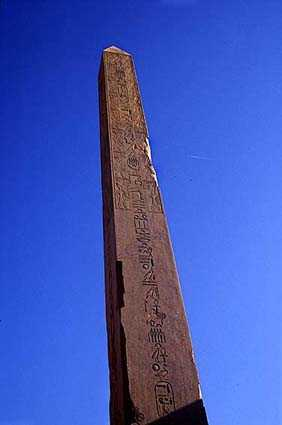 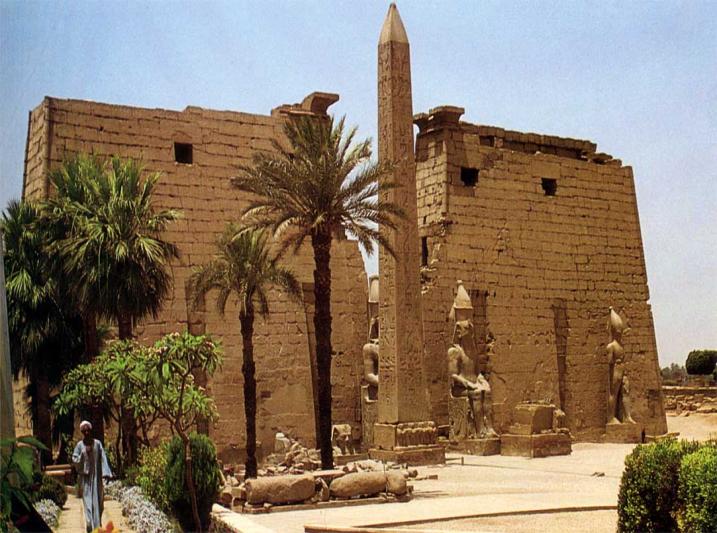 «Игла фараона»
Луксор.  Храм Амона - Ра
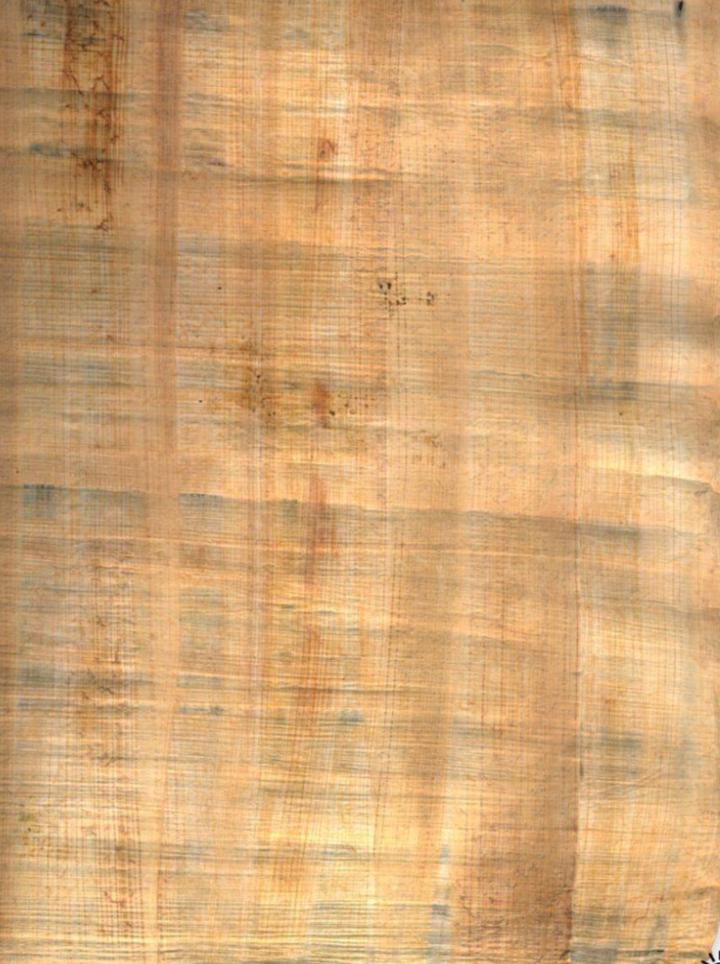 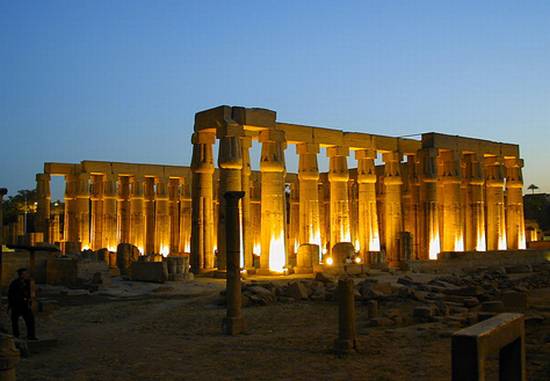 Луксор. Храмовый комплекс Аменхотепа III
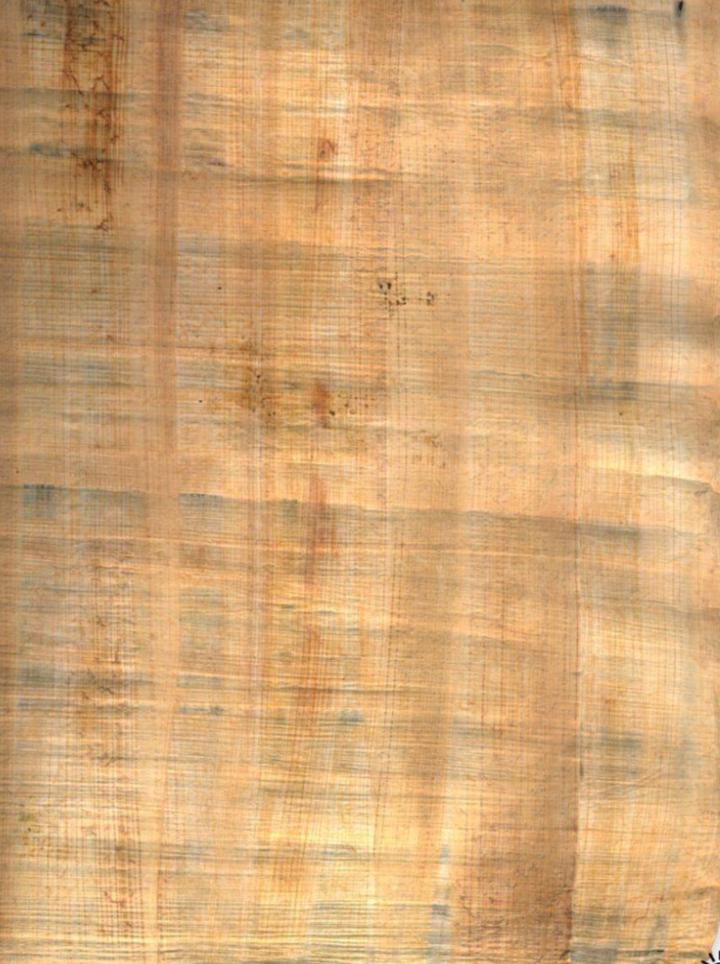 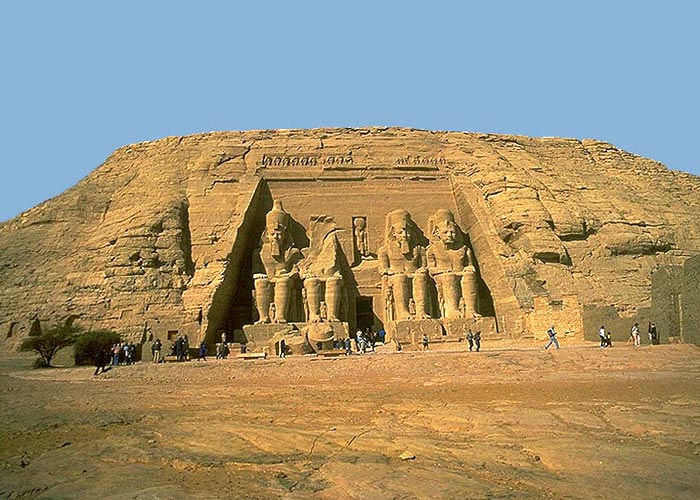 Абу - Симбел
Храм был вырезан в скале по приказу фараона Рамсеса II (1289-1224гг.до н.э). Фронтон храма находится во власти четырех гигантских статуй, каждая имеет высоту 20 метров, фасад храма более 35 метров в ширину и 30 метров в высоту
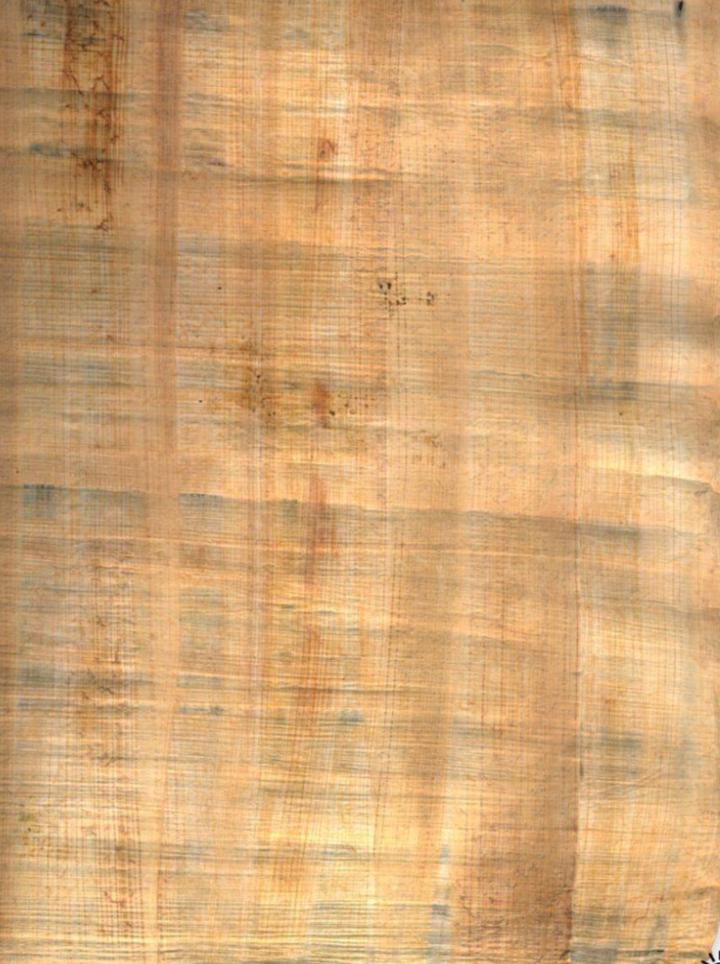 ГРОБНИЦА ТУТАНХАМОНА
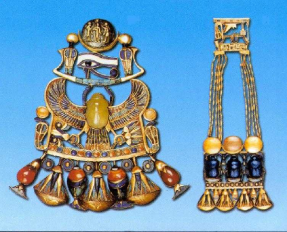 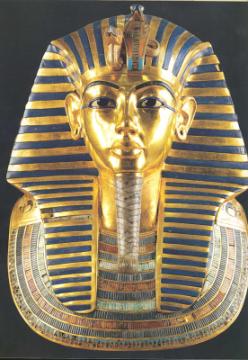 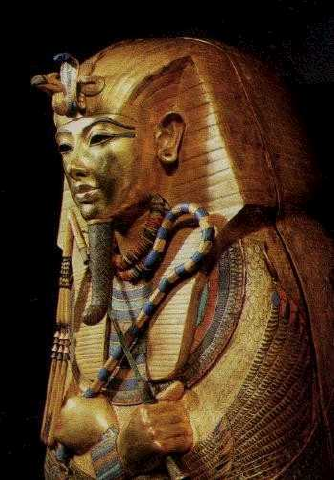 Золотые подвески фараона
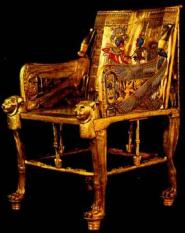 Маска фараона
Золотой стул 
из гробницы
Гроб фараона с изображением лица умершего
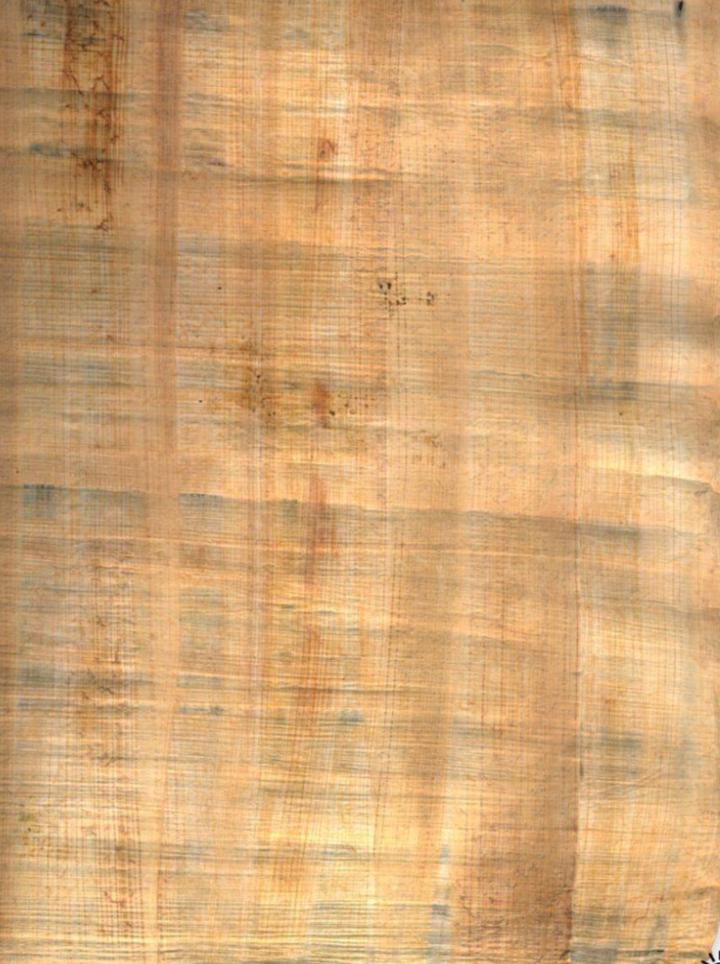 СКУЛЬПТУРА
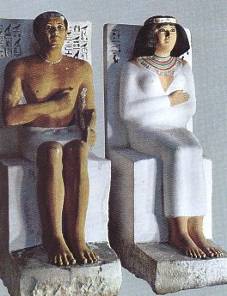 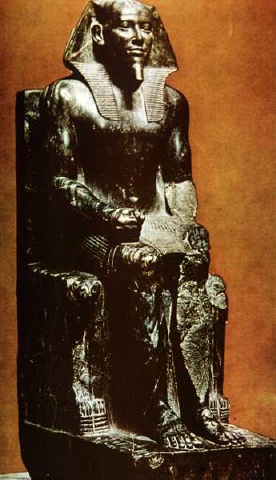 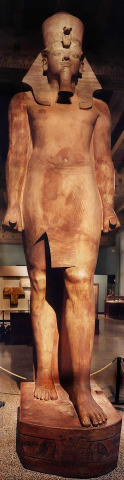 Принц Рахотеп с супругой принцессой Неферт. Рахотеп вероятно был сыном царя Снефру и занимал высшие должностии. 2700 г.до н.э
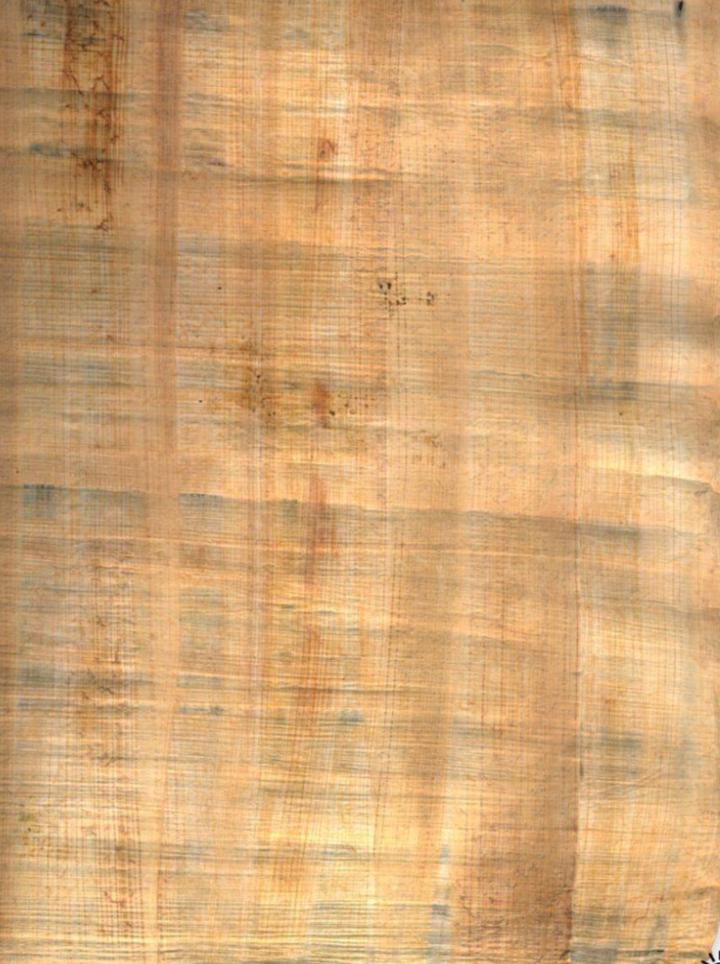 СКУЛЬПТУРА
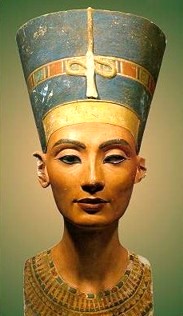 Нефертити - жена фараона Аменхотепа IV (Эхнатона)14 в. до н.э. Это самый известный её портрет, где она представлена в полном расцвете своей красоты.
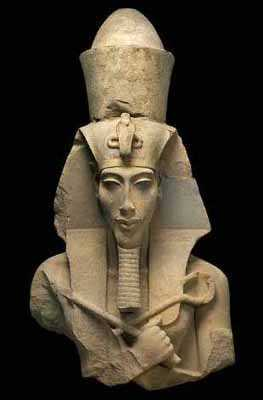 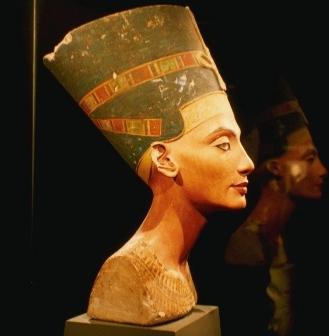 Фараон  Эхнатон
Царица   Нефертити
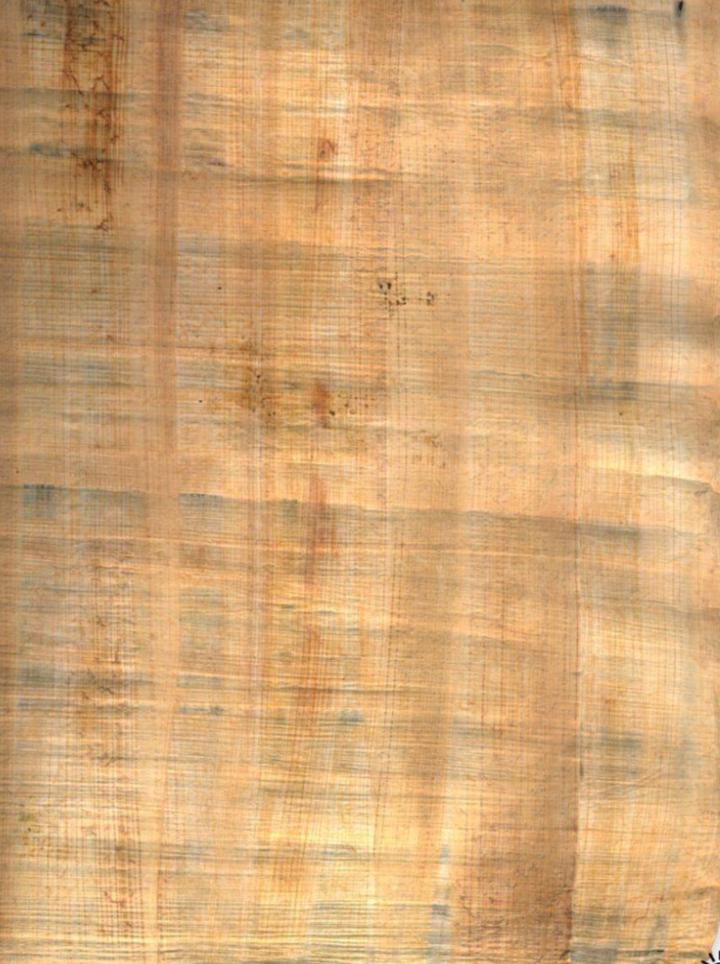 ДРЕВНЕЕГИПЕТСКАЯ  ЖИВОПИСЬ
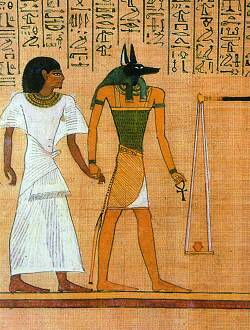 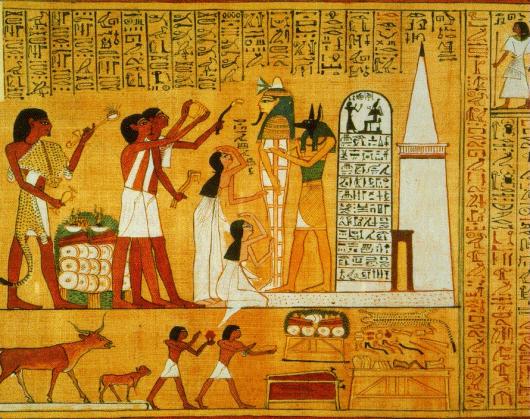 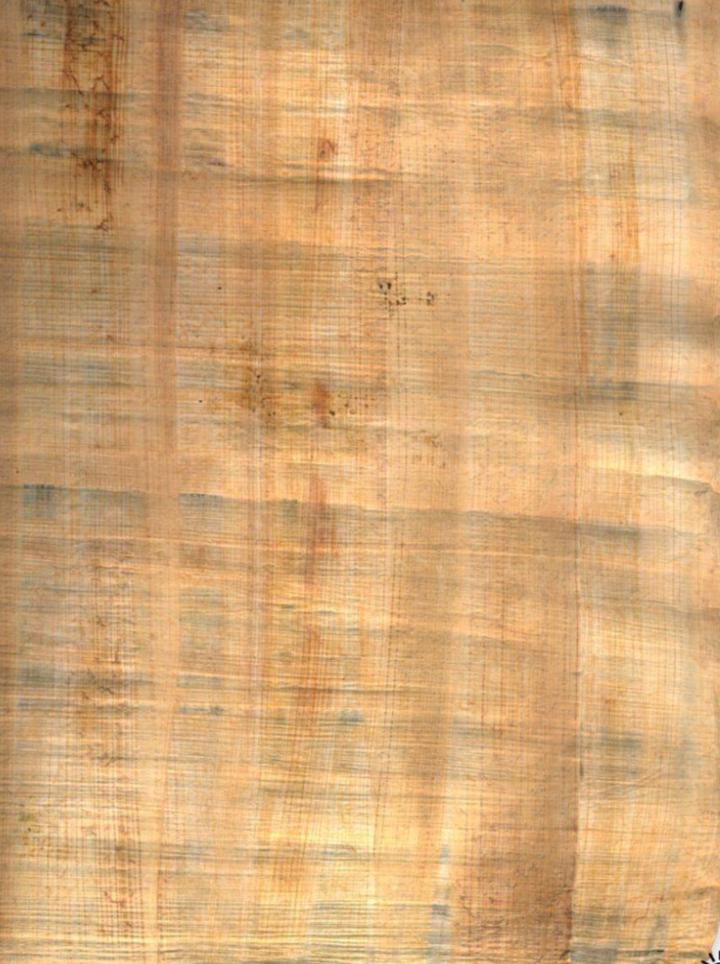 ПРАВИЛА ДЛЯ ХУДОЖНИКОВ  ДРЕВНЕГО ЕГИПТА
Среди людей крупнее всех изображали(?)
фараона
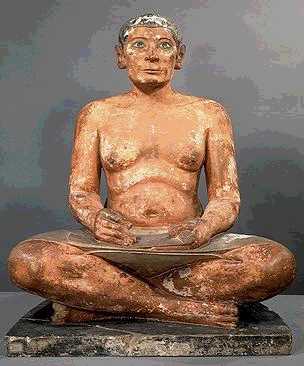 Фигурки поменьше (?)
вельможи
Самые маленькие фигурки (?)
земледельцев и ремесленников
У мужчин кожа (?)
тёмная
У женщин кожа (?)
светлая
Лицо и ноги рисовали (?)
как у стоящего боком
Глаза и плечи рисовали (?)
как у стоящего прямо
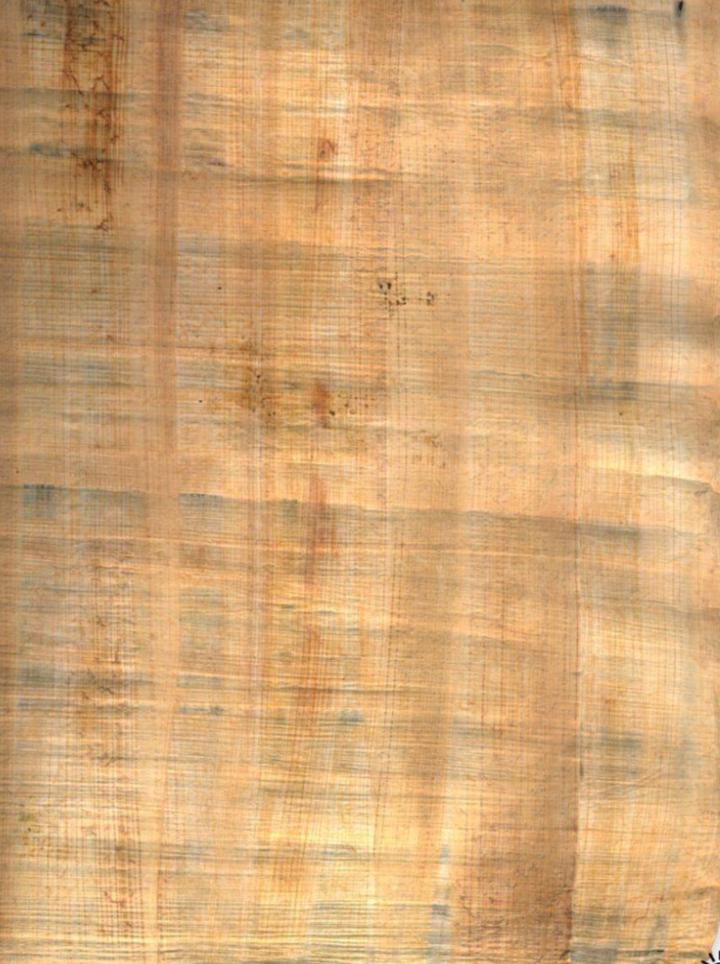 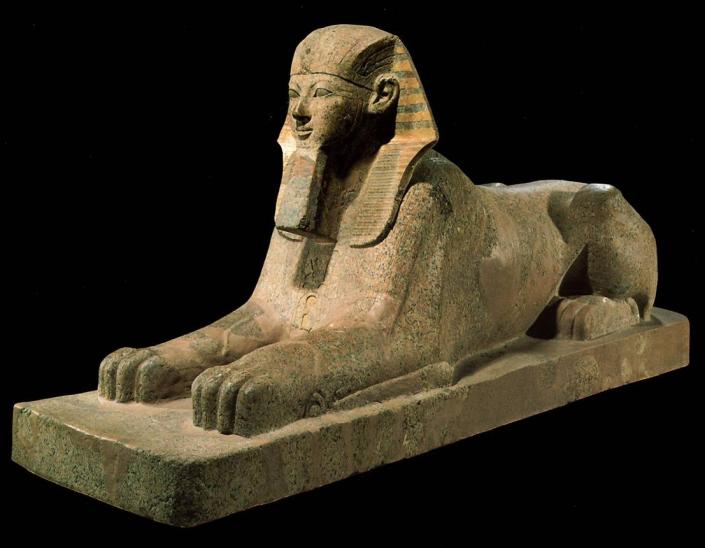 Сфинкс улёгся на страже святыни 
И с улыбкой глядит с высоты, 
Ожидая гостей из пустыни.
Посети же Египет и ты.